НЕРІВНОСТІ
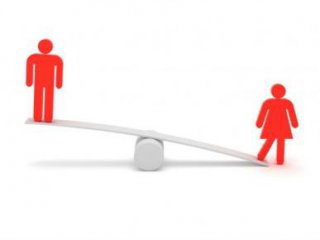 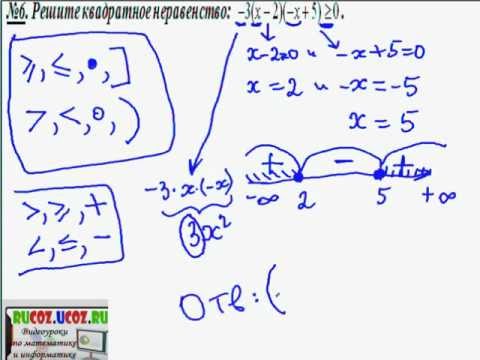 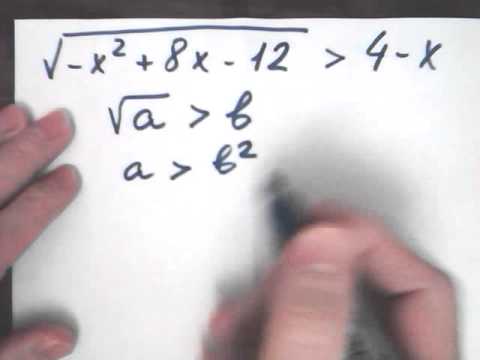 Що таке нерівність та її види
Основні поняття
Розв’язок нерівності – значення змінної, при якому нерівність є правильною.
Розв’язати нерівність – знайти всі її розв’язки або довести, що їх немає.
Рівносильні нерівності – нерівності, які мають однакові множини розв’язків.
Лінійні нерівності
Лінійні нерівності з однією змінною – це нерівності, які шляхом тотожних перетворень можна привести до одного з виглядів:
Приклад розв’язання лінійної нерівності
Системи та сукупності нерівностей
Система нерівностей – це декільна нерівностей з однією змінною, коли потрібно знайти значення змінної, що задовольняє кожну з нерівностей. 
Сукупність нерівностей - це декільна нерівностей з однією змінною, коли потрібно знайти значення змінної, що задовольняє хоча б одну з нерівностей. 
Розв’язком системи є переріз розв’язків нерівностей, а сукупності – об’єднання.
Приклад розв’язання системи нерівностей
-1
5
Приклад розв’язання сукупності нерівностей
1
2
Квадратична нерівність
Квадратична нерівність – це нерівність виду:



Як розкладати квадратний тричлен:
При розв’язанні квадратичних нерівностей графічно
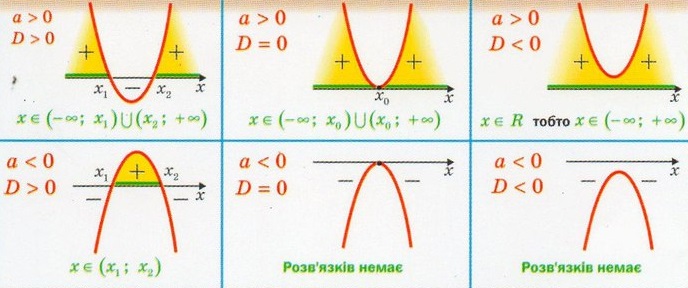 Приклад розв’язання квадратичної нерівності графічно
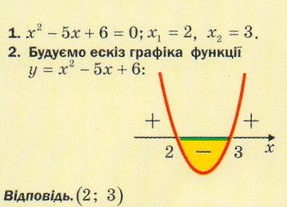 При розв’язанні методом інтервалів
Знайти область визначення функції F(x);
Знайти значення х, при яких F(x)=0;
Розбити область визначення на проміжки, кожний з кінців якого або є коренем рівняння F(x)=0, або кінцевою точкою проміжку визначення функції F(x);
На кожному з проміжків визначити знак F(x);
Об’єднати проміжки, на яких функція F(x) задовольняє нерівності, у множину її розв’язків.
Приклад розв’язання квадратичної нерівності методом інтервалів
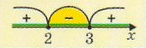 Дробово-раціональні нерівності
Дробово-раціональні нерівності - це нерівності, що містять вирази зі змінними в знаменниках дробів.
Приклад розв’язання дробово-раціональної нерівності
-
+
+
-
+
+
x
-1
6
-5
0
2
Ірраціональні нерівності
Ірраціональні нерівності – це нерівності, які містять вирази під знаком кореня.
Випадки
АБО
Приклад розв’язання ірраціональної нерівності
+
+
+
+
-
-
0
0
4
4
3
3
4,5
Дякую за увагу